FUN WITH Program Mapper!
Exploring LPC’s Academic & Career Pathways
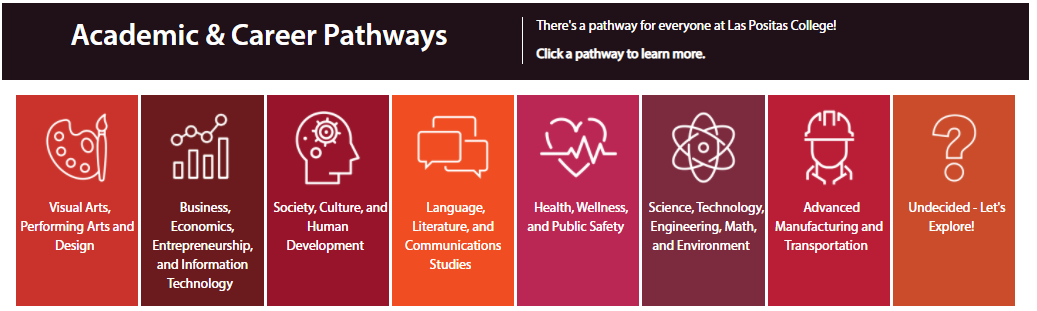 Welcome!
Introductions
A brief history 
Tour Time!
Updates, feedback, the future…and beyond!
A brief history and tour
Spring 2020 PDF Program Maps completed  

Spring 2021 
purchase of Program Mapper (platform) and input of PDF maps
collaborative process to call LPC’s version: Academic & Career Pathways
Purchase of Career Coach platform

Tour Time! 
Career Coach 
Academic & Career Pathways
Platform updates
Career Coach
Aligning careers to LPC programs

Program Mapper
Adding “View Program Map” button to every program’s webpage
Changing years to terms
How to clarify that all boxes are clickable. 
Notes: Program notes/recommended GE/recommended electives 
Additional maps from transfer institutions
Where do we go from here?
Customization of maps
Instructional faculty add their own flavor 

Promotion

Institutionalization 

Ideas/feedback/questions